“Washing Line Strategy”
 A pedagogical approach to teaching
 brief development

Lesley Pearce
National Coordinator Technology 
The University of Auckland

February 2013
[Speaker Notes: This is about sharing an effective pedagogy I have found really worked with students and allowed lots of fun when introducing subject specific vocabulary.]
Aim for this webcast
To explore a teaching strategy to develop deep learning about a concept for technology students
Washing Line Strategy
Aim to generate discussion and thinking around a process for brief development
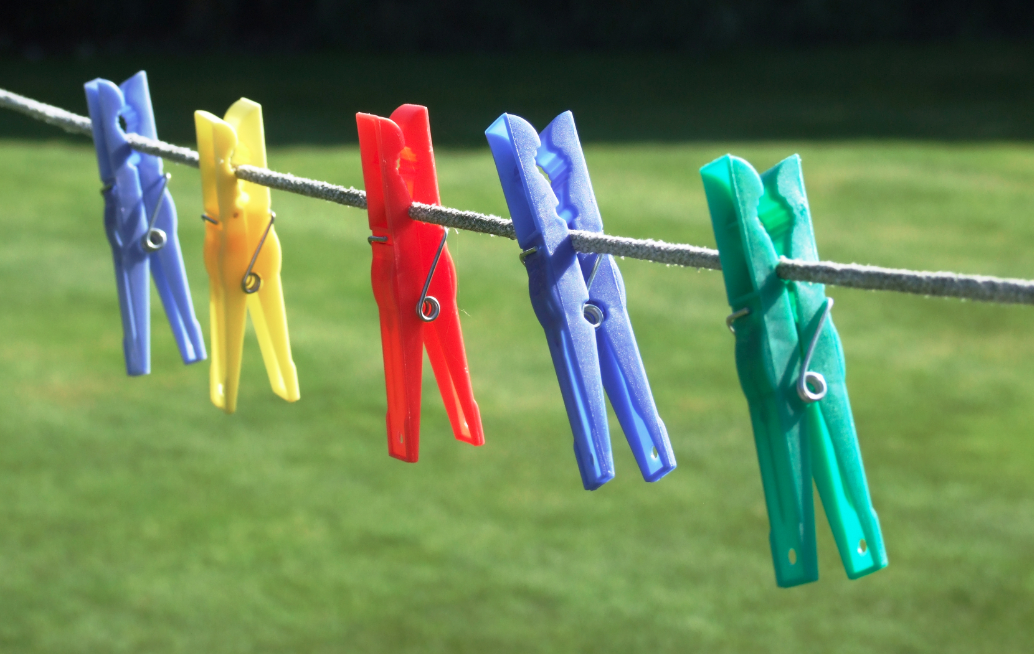 [Speaker Notes: Well used in primary schools where words are pegged to a line to create a sentence.]
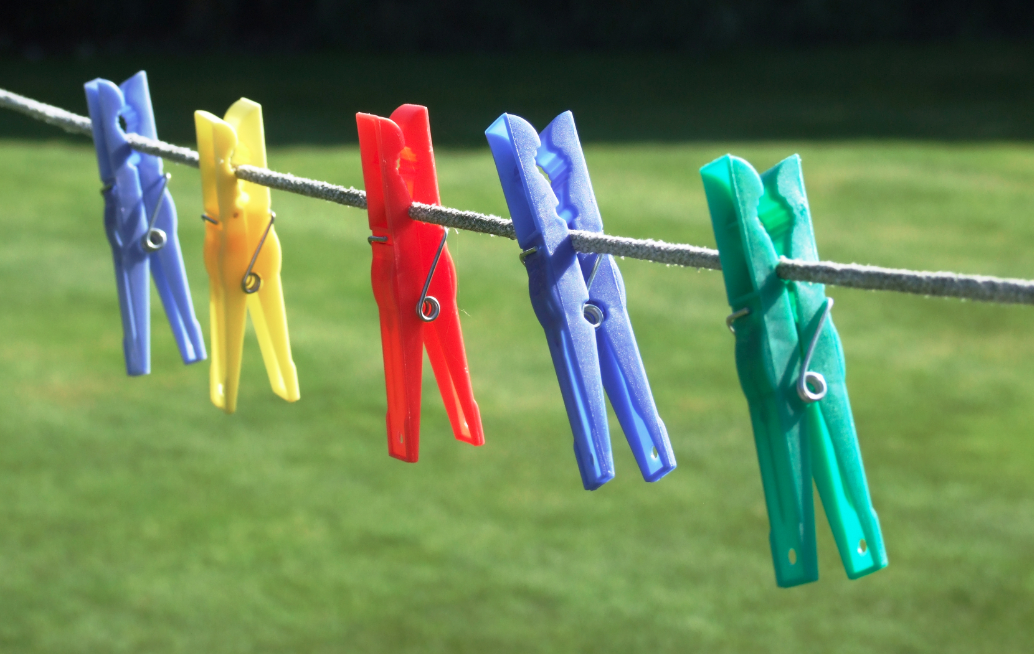 The washing line strategy  is ideal for challenging, engaging and thinking for the whole class to test prior learning or learning from the previous lesson

There are many approaches to this strategy
    This is only one approach
[Speaker Notes: Only one strategy  but this can be taken in many ways to create a collaborative approach to learning.]
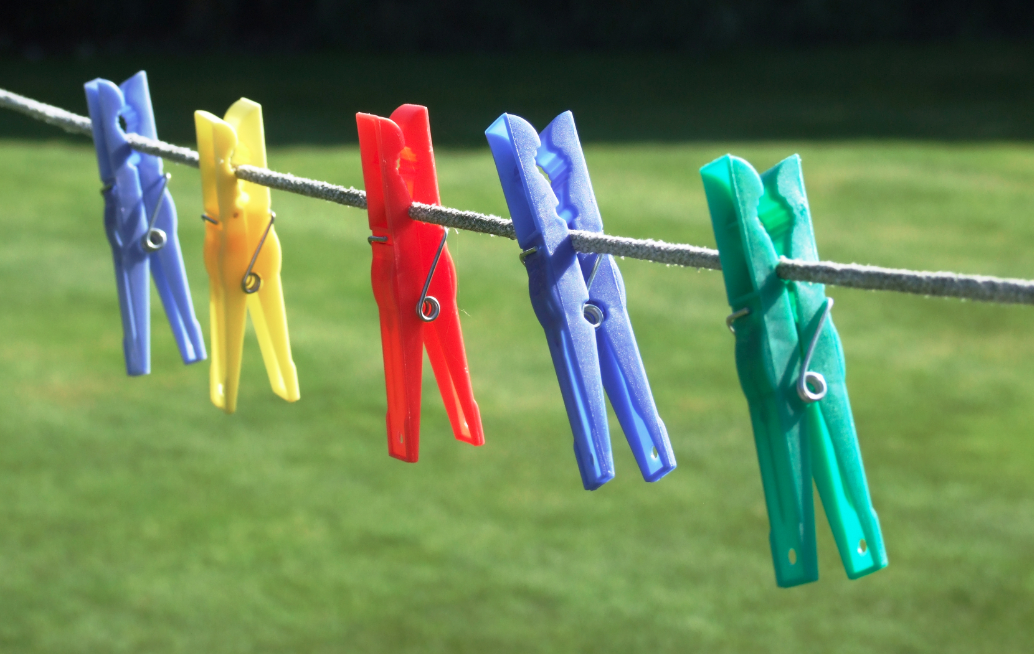 Aim: to define what brief development is and how it is part of technological practice and not a one off exercise

To do: Discuss in groups of 4 and create a process for brief development using words used in the achievement objective
Prior learning
The academic words are identified in the Achievement  Objective – Brief Development
In groups students have a list of words and their meanings and match them up
For each word one student becomes the guardian of the word and ensures they know what this means in relationship to brief development
[Speaker Notes: See separate sheet with words and definitions for brief development.]
Words such as
Also give out blank cards
[Speaker Notes: For each word write it on card
I also write the action words on card, such as: explore, scope, research, tell a story, identify, trial and test, evaluate
Each student lays their card down in the order they believe fits the process the best. As the guardian of the word they need to justify why they have placed their word where. This generates interesting discussions with the students.]
Hand out the washing line sheet
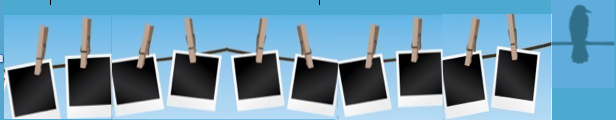 Students can draw their own or the teacher can draw it on the whiteboard or use an actual piece of string and pegs, or just lay it out on the floor.
In groups students discuss the word and  put the given words in a process order on the line. Everyone can make one change by justifying why it needs changing.
Post it notes makes rearranging very easy
[Speaker Notes: By discussing the order of words for the brief development they will calling on prior knowledge and teaching each other collaboratively]
Rules:
Using all the words arrange them into an order of process you would expect to carry out brief development. Place them on the washing line.
Each team member is allowed to move one word in the order and justify the change. Eventually a “process” for brief development should be agreed upon. If any words are part of the same process they can be placed together.
Blank cards are for each group to decide on an aspect that they think is missing. These could be action words. (Or give out action words as well)
Using the action words place them next to the relevant process.
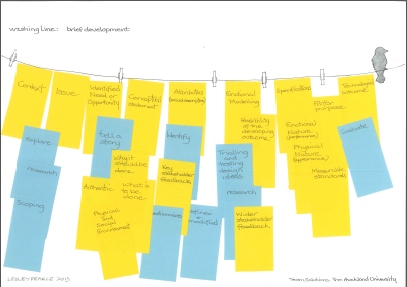 An example: yellow for the main concepts/words, blue for action
[Speaker Notes: One example for a layout. Students were given the white sheet of paper with a washing line drawn on it and post it notes. 
Yellow and blue paper are post it notes to allow easy movement and some stickability!]
Alternative ideas
As students walk into the classroom greet them with a card with one of the words or actions that suggest a process
Students then share with others their word and say what it means.
Students then line up with the the words to create a process then the action word holders are added to the group.
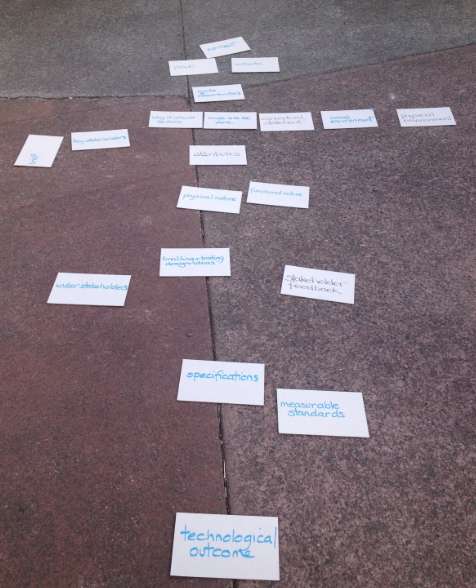 Laying the brief development words onto a pavement after much discussion with each other.
It starts with context and ends with Technological outcome
[Speaker Notes: The teacher checks the order and gets students to justify their thinking and corrects the order if needed. The continual talking about the words , their meaning and when they come into play when brief development happens is very powerful.]
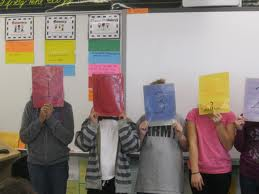 Contextt
Issue
Conceptual statement
Attributes
Explore/research
Tell a story
[Speaker Notes: Students could line up themselves and talk about the word and its imporatnce in brief development]
Contact details
Lesley Pearce
National Coordinator Technology 
The University of Auckland
l.pearce@auckland.ac.nz
[Speaker Notes: My email address]